Day 28
Non-parametric Filters
1
3/22/2017
Localizing a Robot in a Hallway
consider a robot moving down a hall equipped with a sensor that measures the presence of a door beside the robot
the pose of the robot is simply its location on a line down the middle of the hall
the robot starts out knowing how far down the hallway it is located
Kalman-like filters require an initial estimate of the location
robot has a map of the hallway showing it where the doors are
2
3/22/2017
Kalman Localization
robot starts out knowing how far down the hallway it is located
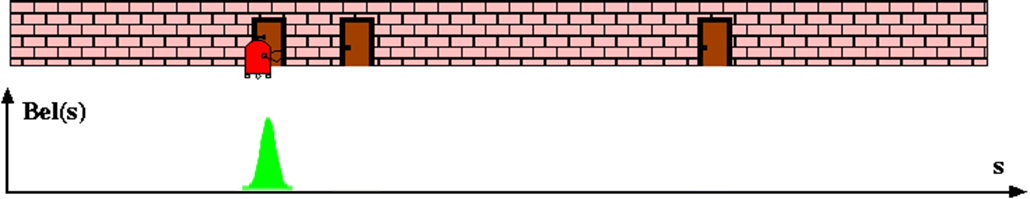 3
3/22/2017
Kalman Localization
as the robot moves forward, its uncertainty in its location shifts and grows according to its motion model
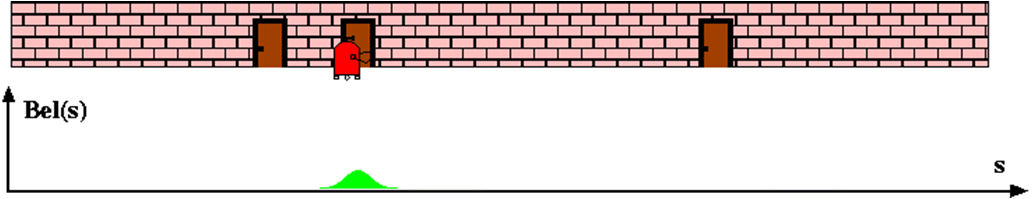 4
3/22/2017
Grid Localization
when it reaches a door that can be uniquely identified, it can incorporate this measurement into its state estimate
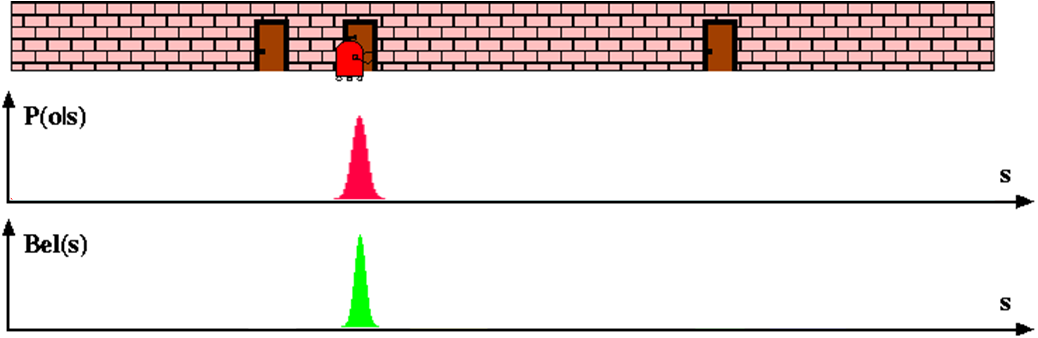 measurement liklihood
updated state estimate
5
3/22/2017
Grid Localization
as the robot moves forward, its uncertainty in its location shifts and grows according to its motion model
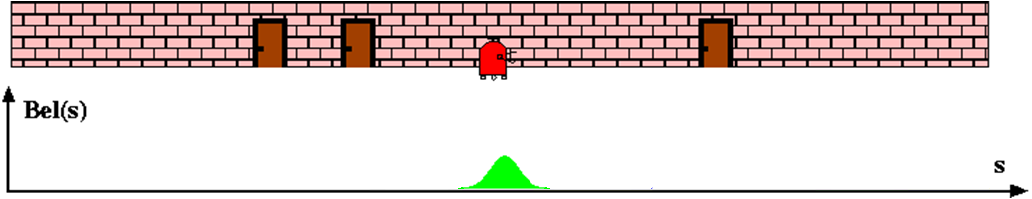 6
3/22/2017
Gaussian Assumption
Kalman-like filters assume that quantities can be represented accurately as a mean + covariance
e.g., the state is a random variable with Gaussian distribution
e.g., measurements are random variables with Gaussian distribution
7
3/22/2017
Gaussian Assumption
assumption is ok here
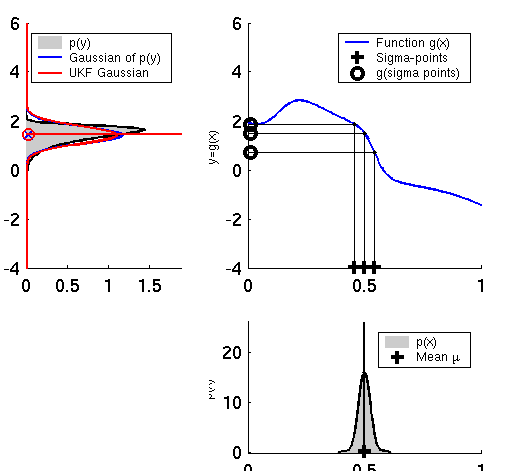 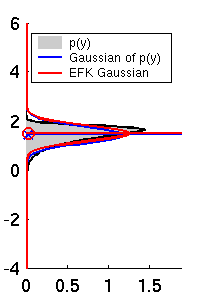 EKF
UKF
8
3/22/2017
Gaussian Assumption
assumption is (possibly) not ok here
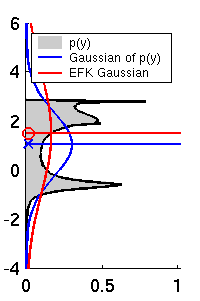 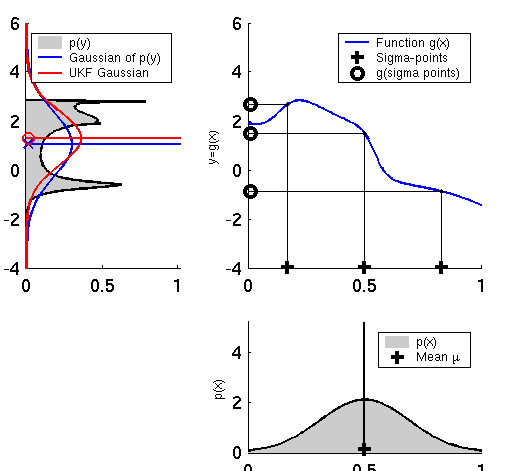 EKF
UKF
9
3/22/2017
Gaussian Assumption
assumption is not ok here (robot does not know which door it is measuring)






                              p(x | robot is sensing a door)
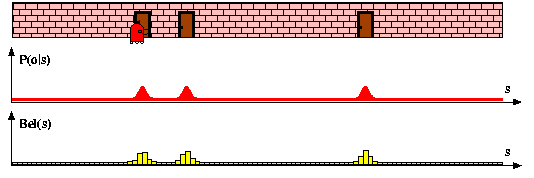 10
3/22/2017
Non-parametric Filters
non-parametric filters do not rely on a fixed functional form of the state posterior
instead, they represent the posterior using a finite number of values each roughly corresponding to a region (or point) in state space
two variations
partition state space into a finite number of regions
e.g.,  histogram filter
represent the posterior using a finite number of samples 
e.g., particle filter
11
3/22/2017
Histogram
“table of frequencies”
bins
12
3/22/2017
Histogram Filter
histogram filter uses a histogram to represent probability densities
in its simplest form, the domain of the densities is divided into subdomains of equal size with each subdomain being a bin of the histogram
the value stored in the bin is proportional to the density
13
3/22/2017
Histogram Filter
suppose the domain of the state x is [-5, 5] and that x is a random variable with Gaussian density (mean 0, variance 1)
using bins of width w = 0.1 we can represent the density using the following histogram
histogram p
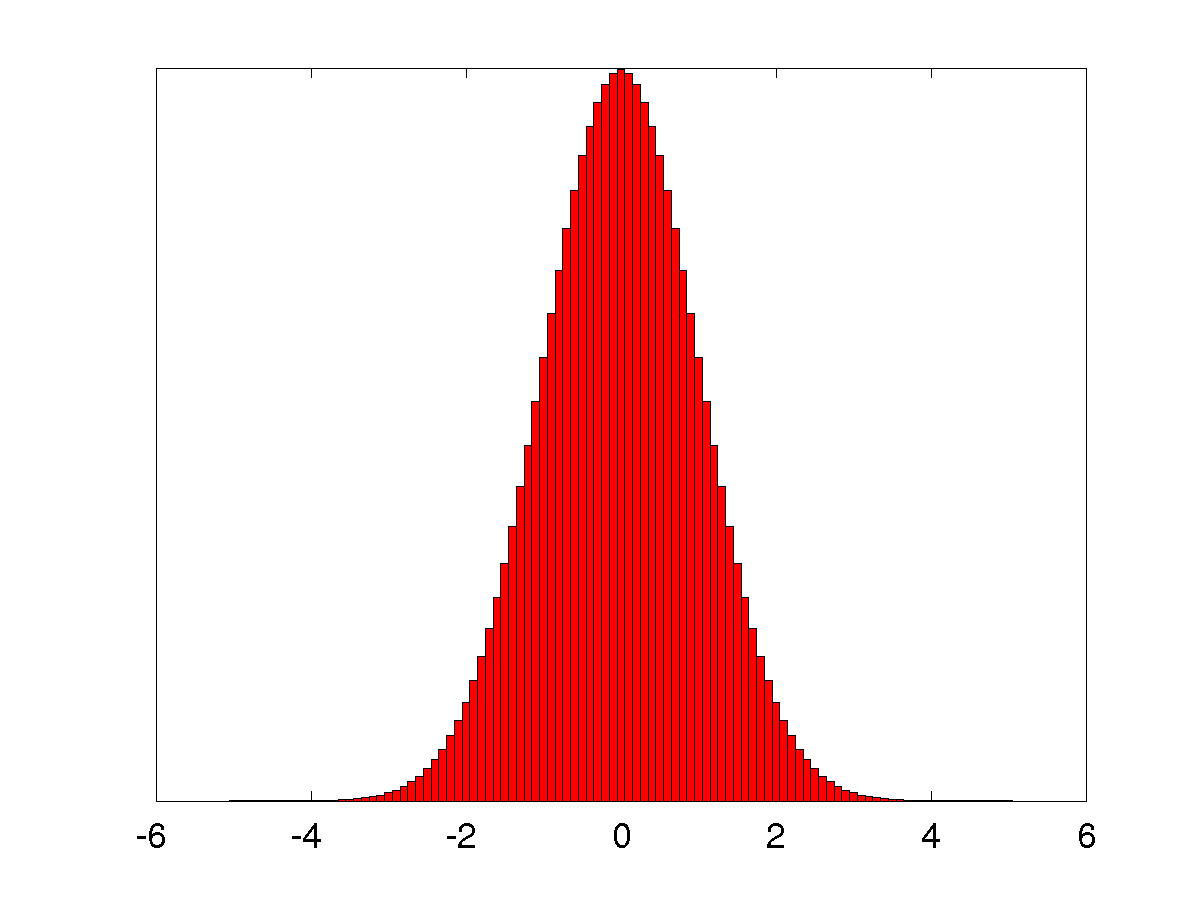 height of bar
Gaussian PDF
center of bin i
x
14
3/22/2017
Histogram Filter
suppose we want to pass the density through some non-linear function
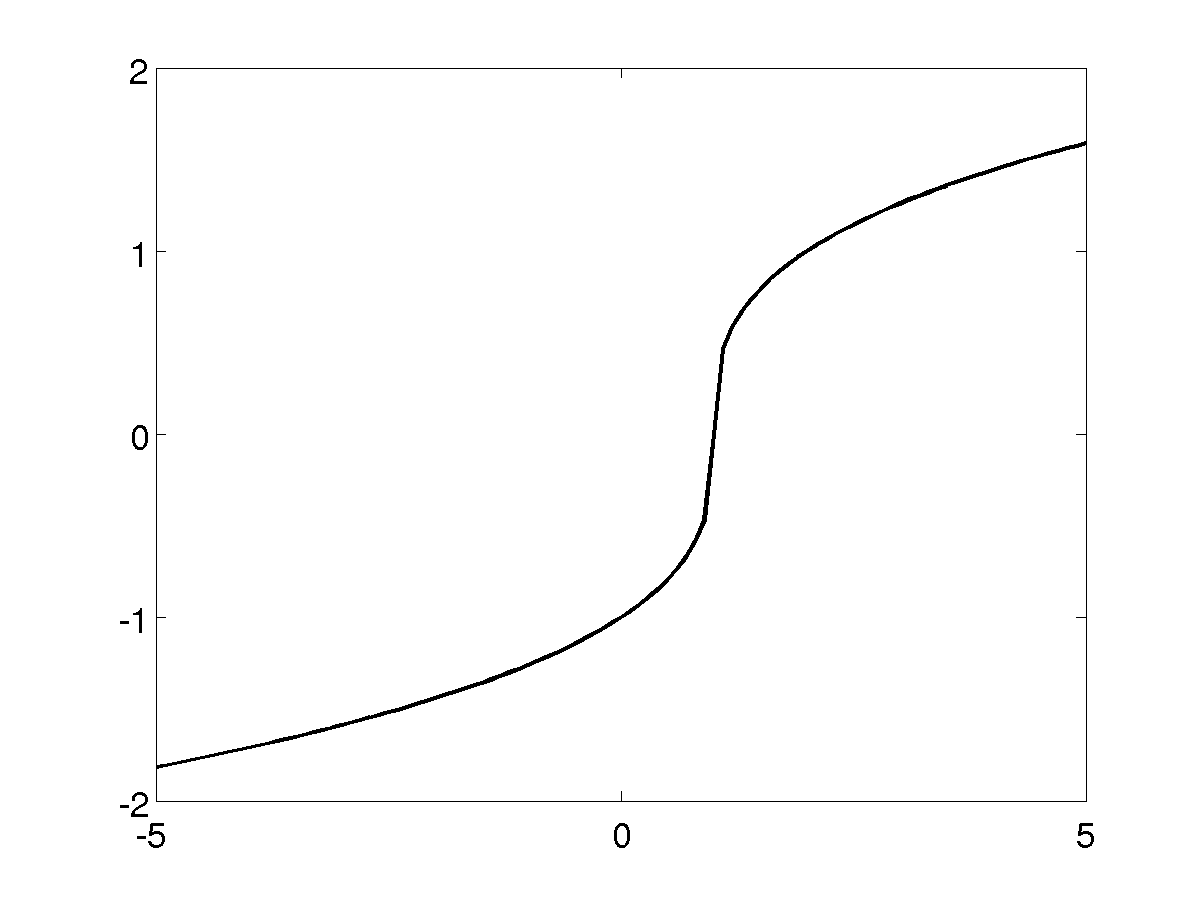 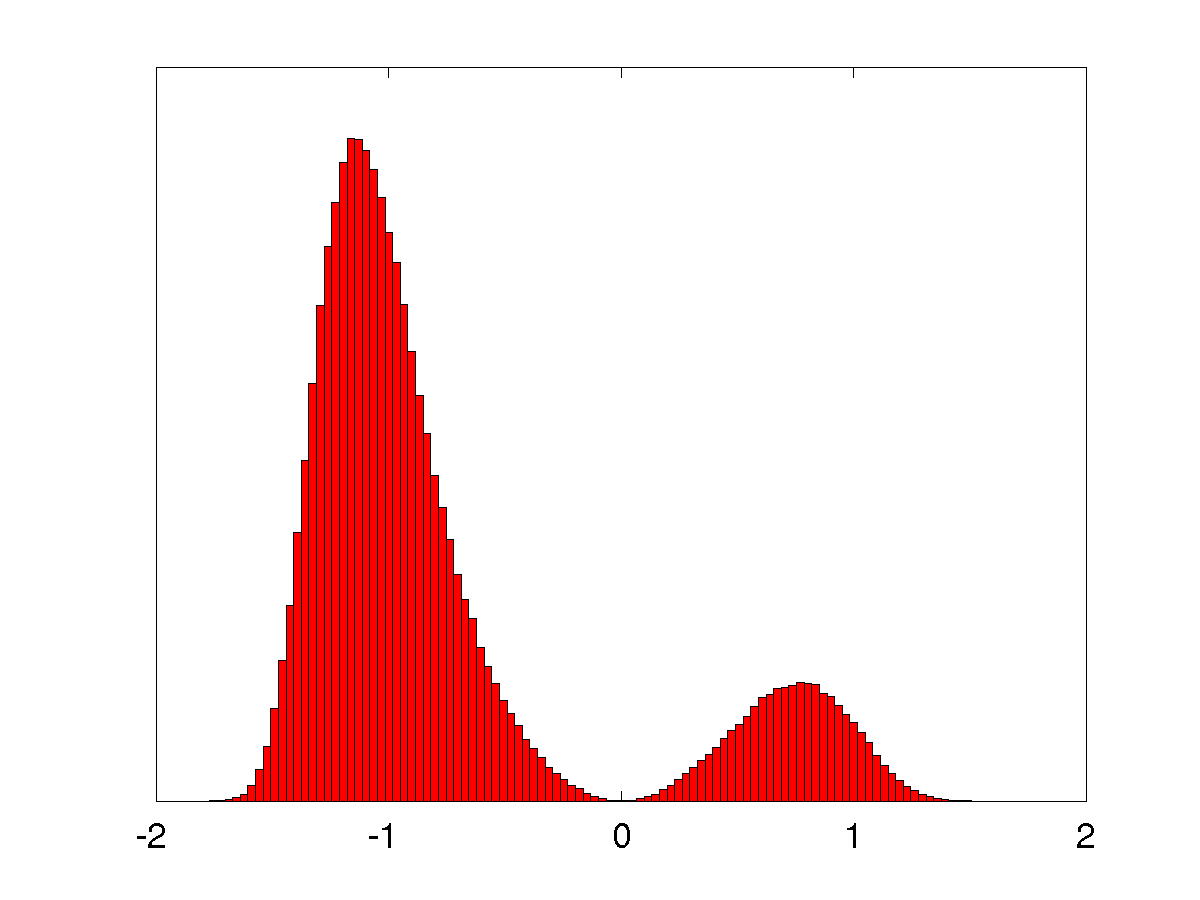 reminder: this is the solution obtained
by passing 500,000 random samples
through f (x), not the result of using a
histogram filter
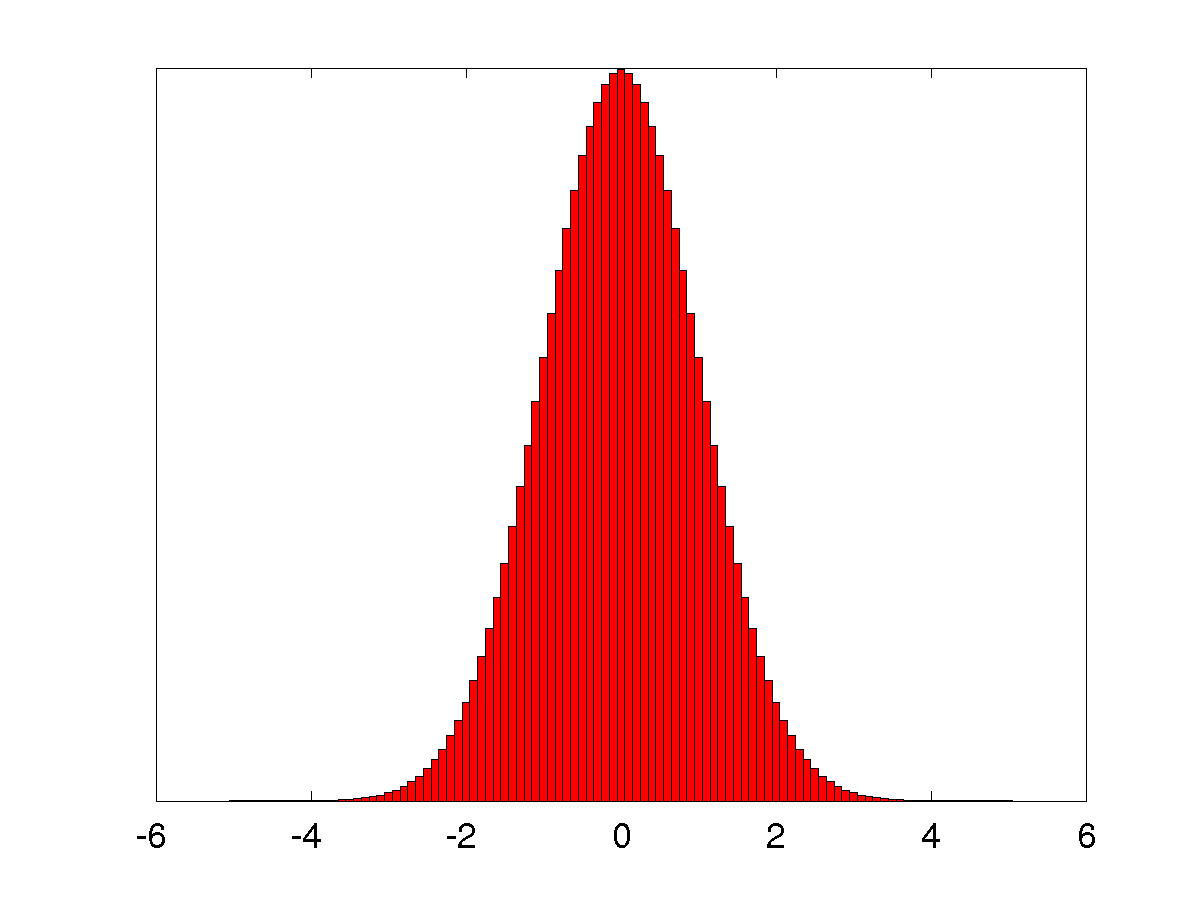 15
3/22/2017
Histogram Filter
create an empty histogram h with bins xc,i 
for each i 
 yi = f (xc,i)  
 ni = p(xc,i)
find the bin bk that yi belongs in 
 h (bk) = h (bk) + ni
16
3/22/2017
A Simple Implementation
dx = 0.05;                % width of x bins
xc = -5:dx:5;             % bin centers x
y = nthroot(xc – 1, 3);   % y = f(xc)
n = normpdf(xc, 0, 1);    % n = p(xc)
dy = 0.1;                 % width of y bins
yc = -2:dy:2;             % bin centers y
h = zeros(size(yc));      % histogram
for i = 1:length(y)
    bk = find(y(i) > yc – (dy / 2) & y(i) < yc + (dy / 2));
    h(bk) = h(bk) + n(i);
end
bar(yc, h, 1);
17
3/22/2017
Histogram Filter
alternatively

create an empty histogram h with bins xc,i 
for each bin bk
probability that yi is in bin bk
18
3/22/2017
Histogram Filter
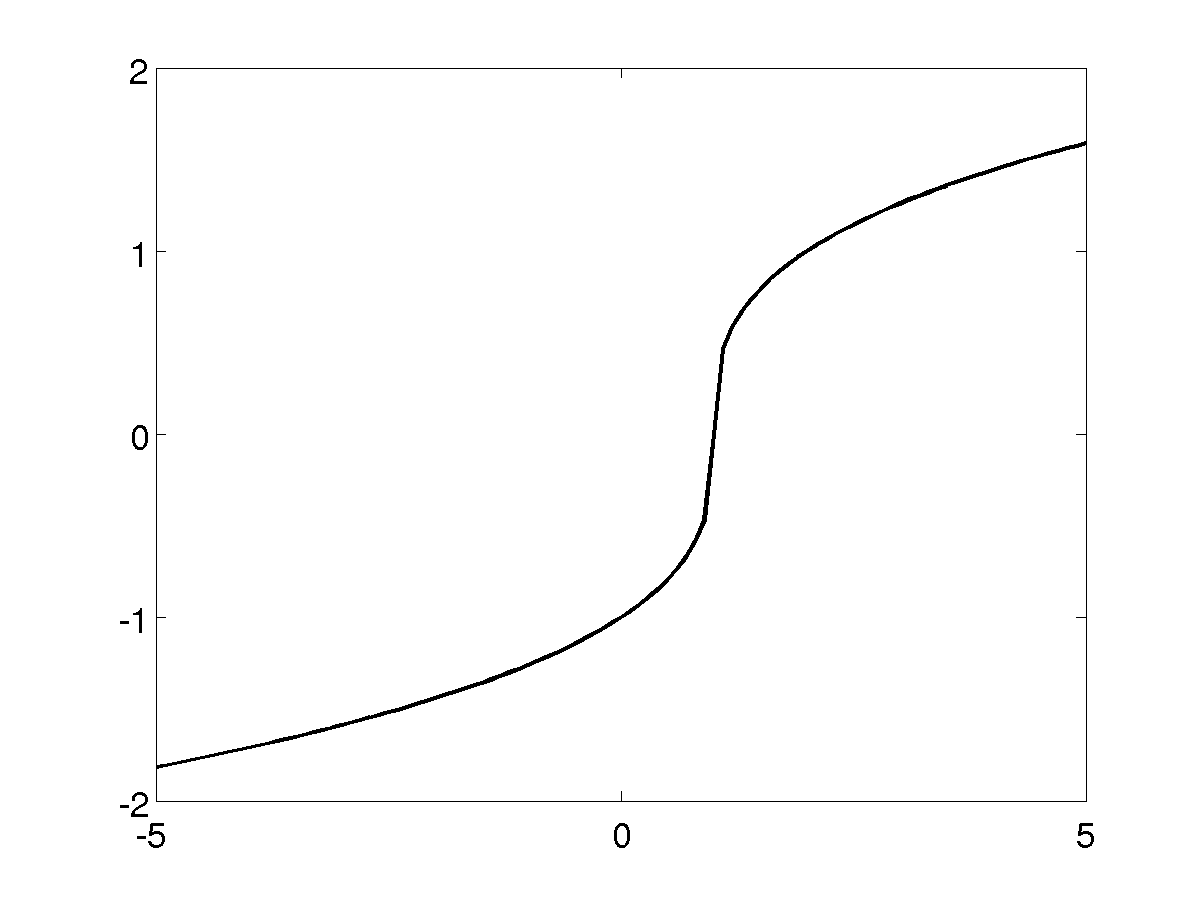 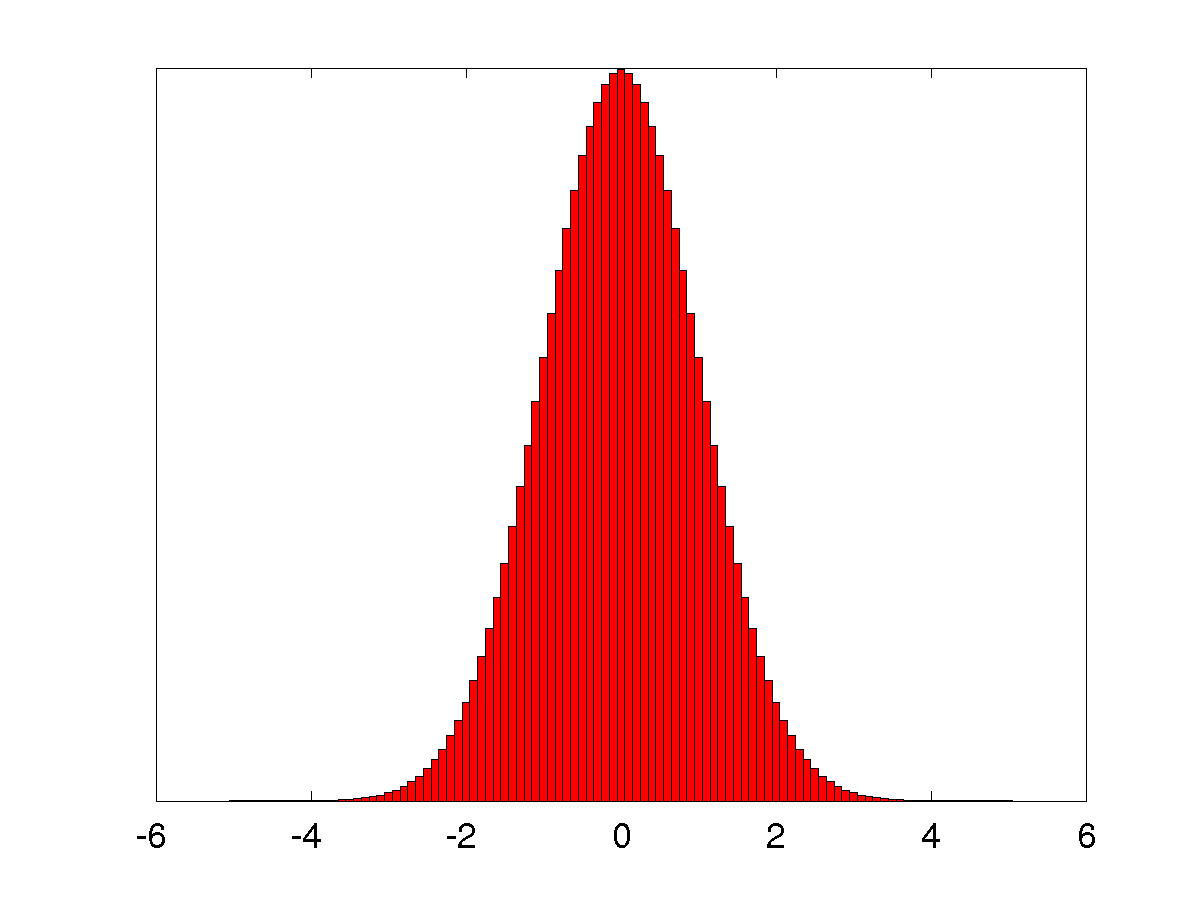 19
3/22/2017
Grid Localization
grid localization uses a histogram filter over a grid decomposition of pose space
consider a robot moving down a hall equipped with a sensor that measures the presence of a door beside the robot
the pose of the robot is simply its location on a line down the middle of the hall
the robot starts out having no idea how far down the hallway it is located
robot has a map of the hallway showing it where the doors are
grid decomposes the hallway into a finite set of non-overlapping intervals
e.g., every 50cm would yield intervals [0, 0.5], (0.5, 1], (1, 1.5], …
20
3/22/2017
Grid Localization
the robot starts out having no idea how far down the hallway it is located
the histogram of its state density is uniform
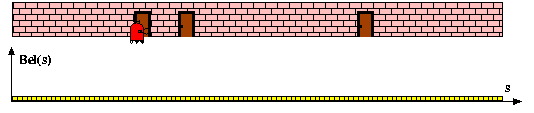 21
3/22/2017
Grid Localization
because the robot is beside a door, it has a measurement
it can incorporate this measurement into its state estimate
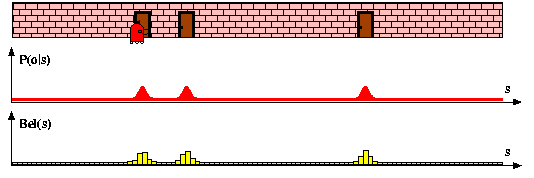 measurement liklihood
updated state estimate
22
3/22/2017
Grid Localization
as the robot moves forward, its uncertainty in its location shifts and grows according to its motion model
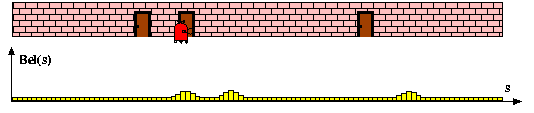 23
3/22/2017
Grid Localization
when it reaches a door, it can incorporate this measurement into its state estimate
it now has a pretty good idea where it is in the hallway
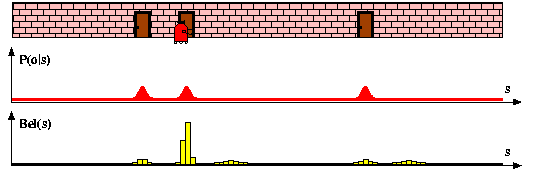 measurement liklihood
updated state estimate
24
3/22/2017
Grid Localization
as the robot moves forward, its uncertainty in its location shifts and grows according to its motion model
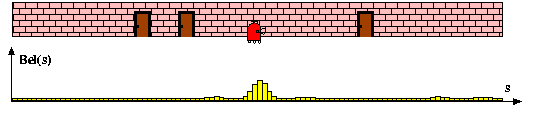 25
3/22/2017
Grid Localization Algorithm
algorithm_grid_localization(                     )
for all k do 
                       motion_model(                             )
                     measurement_model(                    )
endfor
return
histogram
control input
measurement
map
center of mass of grid cell xi
26
3/22/2017